SİG 203TEMEL  SİGORTACILIK  İŞLEMLERİ
Öğr. Gör. Dilara Demirez
dilarademirez@cag.edu.tr
Ders notları sistemden indirilebilir.
Ödev %10
Vize %40
Final %50
SİGORTA BRANŞLARI
Sigorta Branşları
2
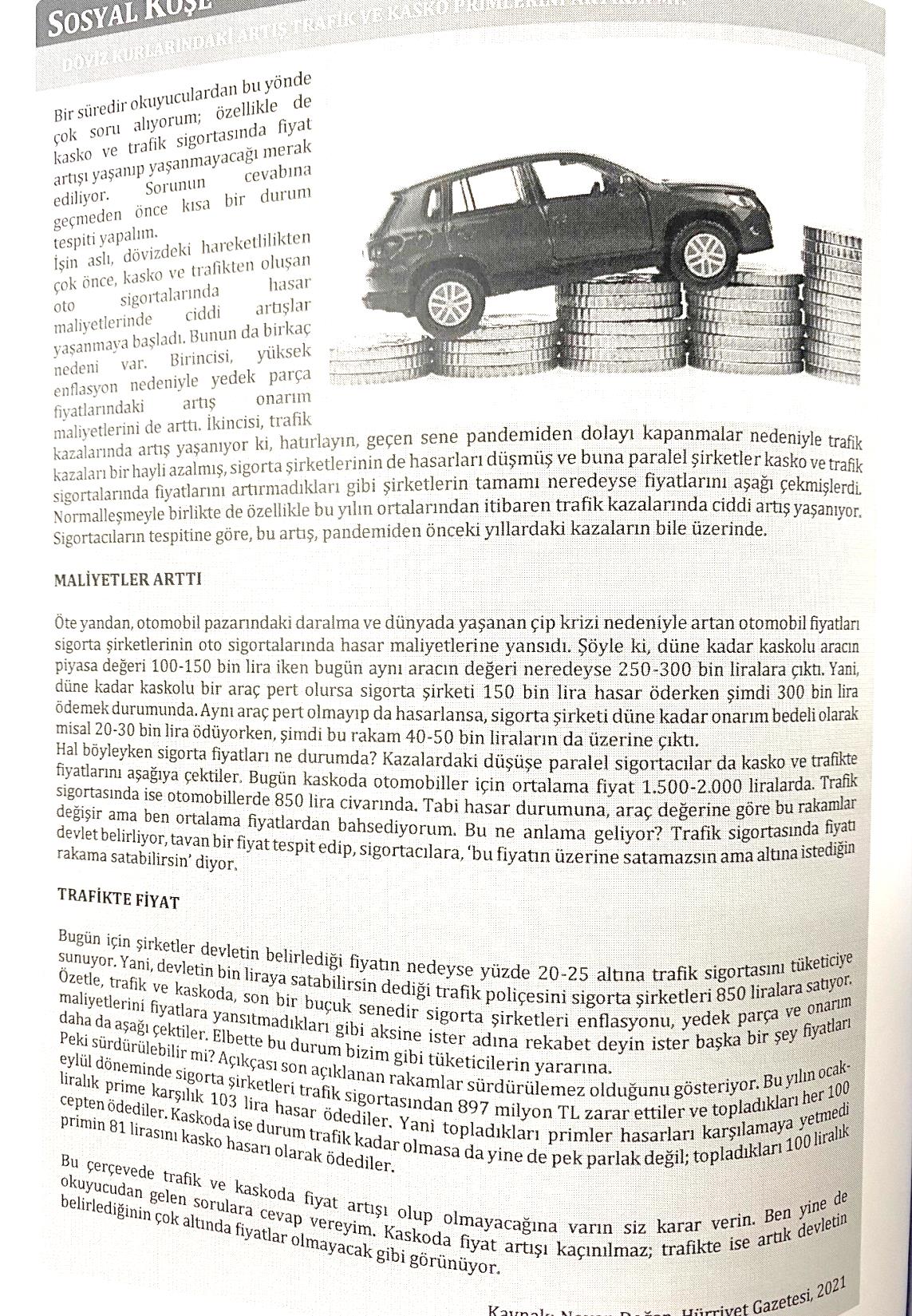 Sigorta Branşları
3
ÜLKEMİZDEKİ SİGORTA BRANŞLARI
MAL SİGORTALARI
Yangın Sigortası

Bu sigorta ile, taşınır ya da taşınmaz mallarda doğrudan çıkan veya çevreden sirayet eden yangının, yangına sebebiyet vermiş olsun olmasın yıldırımın, infilakın veya yangın ve infilak sonucu meydana gelen duman, buhar ve hararetin sigortalı mallarda doğrudan neden olacağı maddi zararlar, sigorta bedeline kadar temin edilir.
Sigorta Branşları
4
ÜLKEMİZDEKİ SİGORTA BRANŞLARI
MAL SİGORTALARI
Yangın Sigortası
Grev, lokavt, kargaşalık, halk hareketleri, terör, deprem ve yanardağ püskürmesi dolayısıyla meydana gelen (yangın ve infilak ile yangın ve infilak sonucu meydana gelen duman, buhar ve hararetin sigortalı mallarda doğrudan neden olacağı zararlar da dahil olmak üzere) tüm zararlar sigorta teminatının dışındadır. 
Ancak ek sözleşme ile bu genel şartlara ve ilişik klozlara göre bu teminat kapsamı içine alınabilirler.
Sigorta Branşları
5
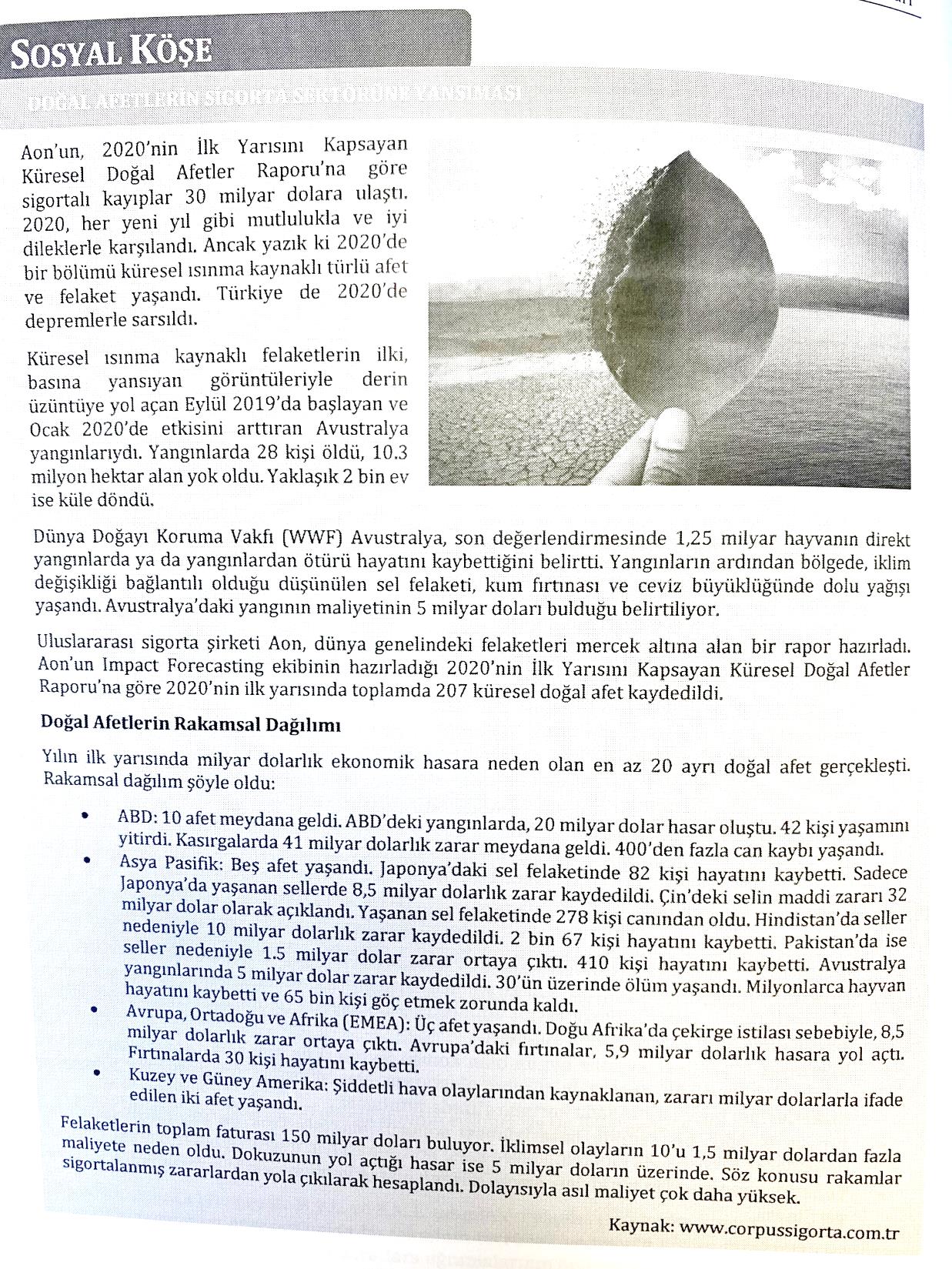 Sigorta Branşları
6
ÜLKEMİZDEKİ SİGORTA BRANŞLARI
MAL SİGORTALARI
Yangın Sigortası
Kar ağırlığı, sel ve su baskını, yer kayması, fırtına, dahili su, duman, taşıt çarpması, kara taşıtları, deniz taşıtları, hava taşıtları, kötü niyetli hareketler dolayısıyla meydana gelen zararlar teminat kapsamı dışındadır. Ancak ek sözleşme ile bu genel şartlara ve ilişik klozlara göre teminat kapsamı içine alınabilir.
Bununla birlikte, bu hallerin neden olduğu yangın ve infilak ile yangın ve infilak sonucunda meydana gelen duman, buhar ve hararetin sigortalı mallarda doğrudan neden olacağı maddi zararlar ek sözleşme olmasa da teminat kapsamı içindedir.
Sigorta Branşları
7
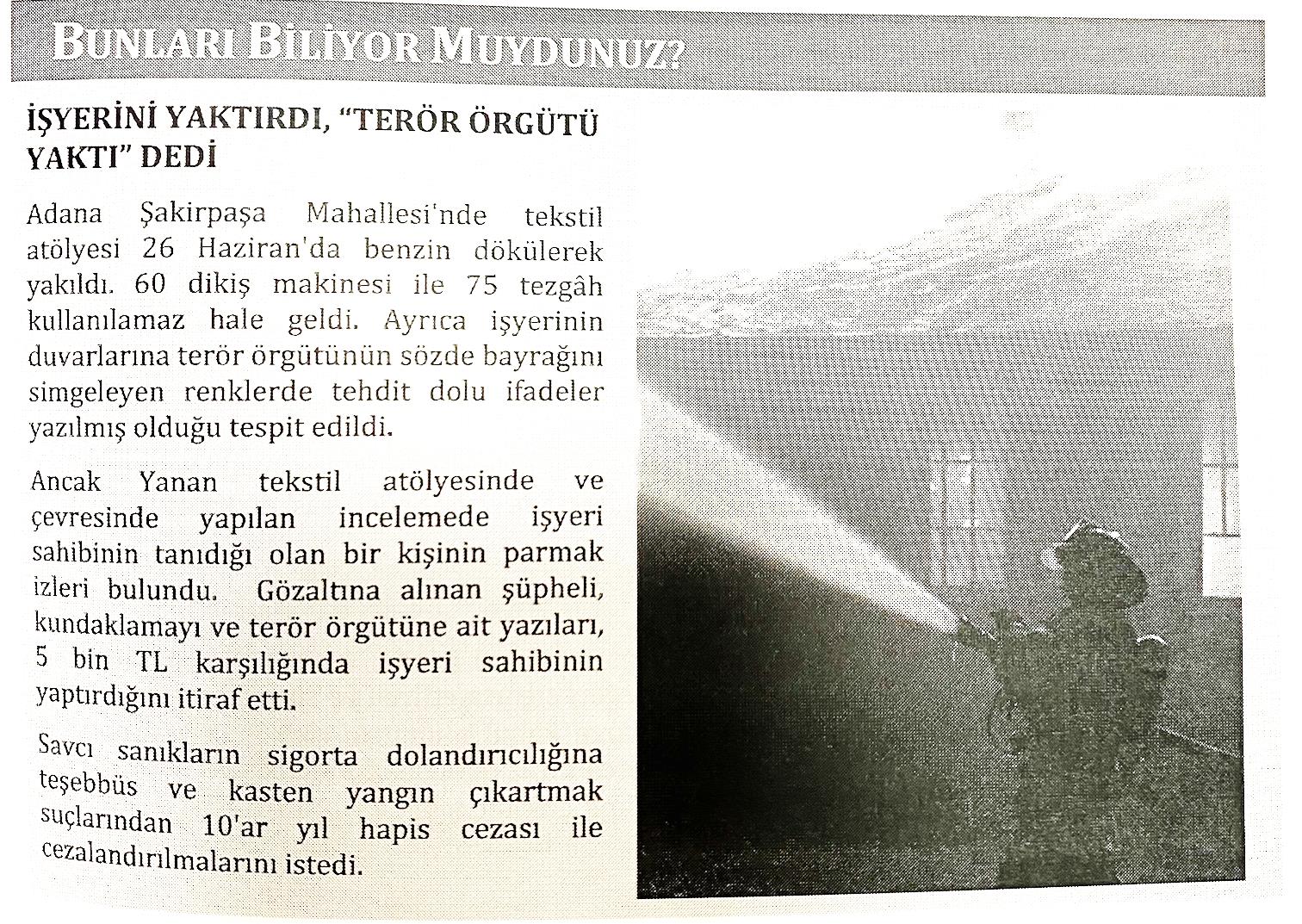 Sigorta Branşları
8
ÜLKEMİZDEKİ SİGORTA BRANŞLARI
MAL SİGORTALARI
Kaza Sigortası
Ülkemizde sigorta şirketlerinin toplam portföylerinde önemli bir payı olan Kaza Sigortaları, uygulamada Oto ve Oto Dışı Sigortalar olmak üzere iki bölüme ayrılmaktadır. 
Oto Sigortaları kapsamında Trafik, Yeşil Kart, Kasko ve İhtiyari Mali Sorumluluk Sigortaları yer almaktadır. 
Oto Dışı Sigortalar kapsamında ise Hırsızlık, Cam Kırılması ve Sorumluluk Sigortaları (İşveren, Üçüncü Şahıs Sorumluluk gibi) yer almaktadır.
Sigorta Branşları
9
ÜLKEMİZDEKİ SİGORTA BRANŞLARI
MAL SİGORTALARI
Kaza Sigortası

Trafik Sigortası: Sigortacı, poliçede tanımlanan motorlu	aracın işletilmesi sırasında, bir kimsenin ölümüne veya yaralanmasına veya bir şeyin zarara uğramasına sebebiyet vermiş olmasından dolayı, Karayolları Trafik Kanunu'na göre işletene düşen hukuki sorumluluğu, zorunlu sigorta limitlerine kadar temin eder.
Bu sigorta ile Maddi ve Bedeni olmak üzere limitli teminat	verilmektedir.
Sigorta Branşları
10
ÜLKEMİZDEKİ SİGORTA BRANŞLARI
MAL SİGORTALARI
Kaza Sigortası

Yeşil Kart Sigortası: Bu sigorta, ülkeler arasında seyahat eden motorlu taşıt kullanıcılarına yardımcı olmak ve ilgili motorlu	taşıt kullanıcılarının seyahat ettikleri ülkelerde neden oldukları kazaların sonucunda zarar görenlerin korunmasını sağlamayı amaçlamaktadır. 
Bir motorlu taşıt işleteninin, ziyaret ettiği her ülkenin sınırında ayrı bir sigorta poliçesi yaptırması gerekmeksizin, vereceği zararlar teminat altına alınmıştır.
Sigorta Branşları
11
ÜLKEMİZDEKİ SİGORTA BRANŞLARI
MAL SİGORTALARI
Kaza Sigortası

Kasko: Poliçede belirtilen araç ve aracın üzerine fabrika çıkışında standart donanım olarak monte edilmiş her türlü ses, iletişim ve görüntü cihazları ile poliçede belirtilmeleri koşuluyla araçta standardının dışında yer alan, fabrika çıkışında veya sonradan ilave edilmiş aksesuarlar sigorta kapsamı içindedir.
Sigorta Branşları
12
ÜLKEMİZDEKİ SİGORTA BRANŞLARI
MAL SİGORTALARI
Kaza Sigortası
Kasko: 
Aracın karayolunda veya demiryolunda kullanılabilen motorlu, motorsuz araçlarla çarpışması, hareket veya durma halinde iken sigortalının veya aracı kullananın iradesi dışında araca ani ve harici etkiler neticesinde sabit veya hareketli bir cismin çarpması veya aracın böyle bir cisme çarpması, devrilmesi, düşmesi, yuvarlanması gibi kazalar,
Sigorta Branşları
13
ÜLKEMİZDEKİ SİGORTA BRANŞLARI
MAL SİGORTALARI
Kaza Sigortası
Kasko: 
Üçüncü kişilerin kötü niyet veya muziplikle yaptıkları hareketler ile fiil ehliyetine sahip olmayan kişilerin yol açacağı zararlar,
Aracın yanması,
Aracın veya araç parçalarının çalınması veya çalınmaya teşebbüs edilmesi teminat altına alınmıştır.
Teminat kapsamı açısından dar kasko, kasko, genişletilmiş kasko ve tam kasko olarak sınıflandırılmaktadır.
Sigorta Branşları
14
ÜLKEMİZDEKİ SİGORTA BRANŞLARI
MAL SİGORTALARI
Kaza Sigortası

İhtiyari Mali Sorumluluk: Sigortacı, poliçede gösterilen aracın kullanılmasından doğan ve Karayolları Trafik Kanunu’na ve Umumi Hükümlere göre aracın işletenine üzerine düşecek hukuki sorumluluğu ve bu poliçe teminat	kapsamında olmak şartıyla Zorunlu Mali Sorumluluk Sigortası hadlerinin üzerinde kalan kısmını, poliçede yazılı hadlere kadar temin eder.
Sigorta Branşları
15
ÜLKEMİZDEKİ SİGORTA BRANŞLARI
MAL SİGORTALARI
Kaza Sigortası

Hırsızlık: Bu sigorta ile kırma, delme, yıkma, devirme ve zorlamayla, araç, gereç veya bedeni çeviklik sayesinde tırmanma veya aşma suretiyle ya da kaybolan, çalınan veya haksız yere elde edilen asıl anahtarla veya anahtar uydurarak veya başka aletler veya şifre yardımıyla kilit açma suretiyle girilerek, sigortalı yerlere gizlice girip saklanarak veya kapanarak, öldürme, yaralama, zor ve şiddet kullanma veya tehditle, yapılması halinde sigortalı kıymetlerde doğrudan meydana gelen maddi kayıp ve zararlar teminat altına alınmıştır.
Sigorta Branşları
16
ÜLKEMİZDEKİ SİGORTA BRANŞLARI
MAL SİGORTALARI
Nakliyat Sigortası

Nakliyat Sigortaları: En eski sigortacılık dalı olan Nakliyat Sigortaları, malların bir yerden bir yere bir veya çok sayı ve/veya türdeki nakil aracıyla taşınması sırasında uğrayabileceği ziya ve hasarları güvence altına alan sigorta türüdür. 
Diğer bir deyişle, bu sigorta türüyle, denizyolu, demiryolu, karayolu ve hava yolu ile yapılan sevkiyat sırasında gerçekleşme ihtimali olan risklere karşı sigortalının mal üzerindeki menfaati korunmaktadır.
Sigorta Branşları
17
ÜLKEMİZDEKİ SİGORTA BRANŞLARI
MAL SİGORTALARI
Nakliyat Sigortası

Fırtınadan, geminin batmasından veya karaya vurmak veyahut sığlığa bindirmek gibi haller, oturma, çatışma, sabit, seyyar veya sabih (yüzen) bir cisme (buz dahil) çarpma, malın denize atılması, yangın ve infilak, kaptan ve gemi adamlarının barataryası, yükleme, aktarma ve boşaltma işlemleri esnasında bir veya birden çok dengin düşmesi nedeniyle taşınan yüke gelebilecek zıya veya hasarlar teminat kapsamındadır.
Sigorta Branşları
18
ÜLKEMİZDEKİ SİGORTA BRANŞLARI
MAL SİGORTALARI
Mühendislik Sigortası

Mühendislik Sigortaları
Sigortacılık sektöründe Makine-Montaj Sigortaları olarak da ifade edilen Mühendislik Sigortaları;

İnşaat Bütün Riskler (All Risks) Sigortası,
Montaj Bütün Riskler Sigortası,
Makine Kırılması Sigortası
Elektronik Cihaz Sigortası
olmak üzere dört alt branşa ayrılmaktadır.
Sigorta Branşları
19
ÜLKEMİZDEKİ SİGORTA BRANŞLARI
MAL SİGORTALARI
Mühendislik Sigortası

İnşaat Sigortası: Bu sigorta, konusunu teşkil eden değerlerin teminat müddeti içinde, inşaat sahasında bulunduğu sırada, inşaat süresinde bu poliçede gösterilen	istisnalar dışında kalan, önceden bilinmeyen ve ani	bir sebeple herhangi bir ziya ve hasara uğraması halini temin eder.
Sigorta Branşları
20
ÜLKEMİZDEKİ SİGORTA BRANŞLARI
MAL SİGORTALARI
Mühendislik Sigortası

Montaj Sigortası: Genellikle mekanik veya elektrik tesisi ile bağlantılı işlerde sigortalanmış ve montajı yapılan jeneratörler, asansörler, kazanlar ve benzeri yatırımlar için kullanılır. Konusunu teşkil eden değerlerin teminat müddeti içinde, montaj sahasında bulunduğu sırada, bu poliçede gösterilecek istisnalar dışında kalan, önceden bilinmeyen ve ani bir sebeple herhangi bir ziya ve hasara uğraması halini temin eder.
Sigorta Branşları
21
ÜLKEMİZDEKİ SİGORTA BRANŞLARI
MAL SİGORTALARI
Mühendislik Sigortası

Makine Kırılması Sigortası: Sigortacı, bu poliçe ile poliçenin ayrılmaz cüzünü teşkil eden ekli envanter cetvelinde sayıları, imalat yılları; nitelikleri ve değerleri yazılı makine ve tesisleri deneme devresinden sonra normal çalışır halde iken veya aynı iş yerinde temizleme, revizyon veya değiştirme esnasında veya dururken ani ve beklenmedik her türlü sebepten meydana gelebilecek zararları teminat altına alır.
Sigorta Branşları
22
ÜLKEMİZDEKİ SİGORTA BRANŞLARI
MAL SİGORTALARI
Mühendislik Sigortası

Elektronik Cihaz Sigortası: Poliçeye eklenen listede cinsi, adedi, miktarı, sayısı, yapım yılları, niteliği ve sigorta kıymetleri yazılı; tekil ünite veya muhtelif birimler halinde belirtilmiş olan elektronik makine, teçhizat veya bilgi işlem sistemlerinin normal çalışır halde iken veya aynı işyerinde temizleme, bakım, revizyon ve yer değiştirme esnasında veya dururken önceden bilinmeyen ani ve beklenmedik sebepten meydana gelen maddi ziya ve hasarların gerektirdiği tamirat masrafları ve ikame bedellerini temin eder.
Sigorta Branşları
23
ÜLKEMİZDEKİ SİGORTA BRANŞLARI
MAL SİGORTALARI
Tarım Sigortası

Tarım Sigortaları
Tarımsal üretimi ve hayvanları beklenmeyen risklere karşı sigorta güvencesi altına alan Tarım Sigortaları çerçevesinde;
Bitkisel Ürün,
Sera,
Büyükbaş Hayvan Hayat,
Küçükbaş Hayvan Hayat,
Kümes Hayvanları Hayat,
Su Ürünleri 
sigortaları yapılmaktadır.
Sigorta Branşları
24
ÜLKEMİZDEKİ SİGORTA BRANŞLARI
MAL SİGORTALARI
Tarım Sigortası

Ayrıca, 5363 sayılı Tarım Sigortaları Kanunu ile oluşturulan Tarım Sigortaları Havuzu tarafından kapsama alınacak bitkiler, bitkisel ürünler ve seralar, tarımsal yapılar, tarım alet ve makineleri	ile çiftlik hayvanları için, devlet destekli	sigorta teminatı sunulmaktadır.
Sigorta Branşları
25
ÜLKEMİZDEKİ SİGORTA BRANŞLARI
CAN SİGORTALARI

Can Sigortaları (Hayat, Ferdi Kaza, Hastalık Sigortaları)
İnsan hayatına yönelik rizikoları teminat altına alan sigortalara can sigortaları denir. Can sigortaları insanları, ölüm, sakatlık, hastalanma, yaşlanma, kaza geçirme gibi tehlikelere karşı teminat altına alır. Can sigortaları ferdi kaza sigortası, sağlık sigortası ve hayat sigortalarından oluşur. Örneğin can sigortaları kapsamında yer alan hayat sigortaları, sigorta konusu insan hayatı olan, genellikle uzun vadeli sigortalardır.
Sigorta Branşları
26
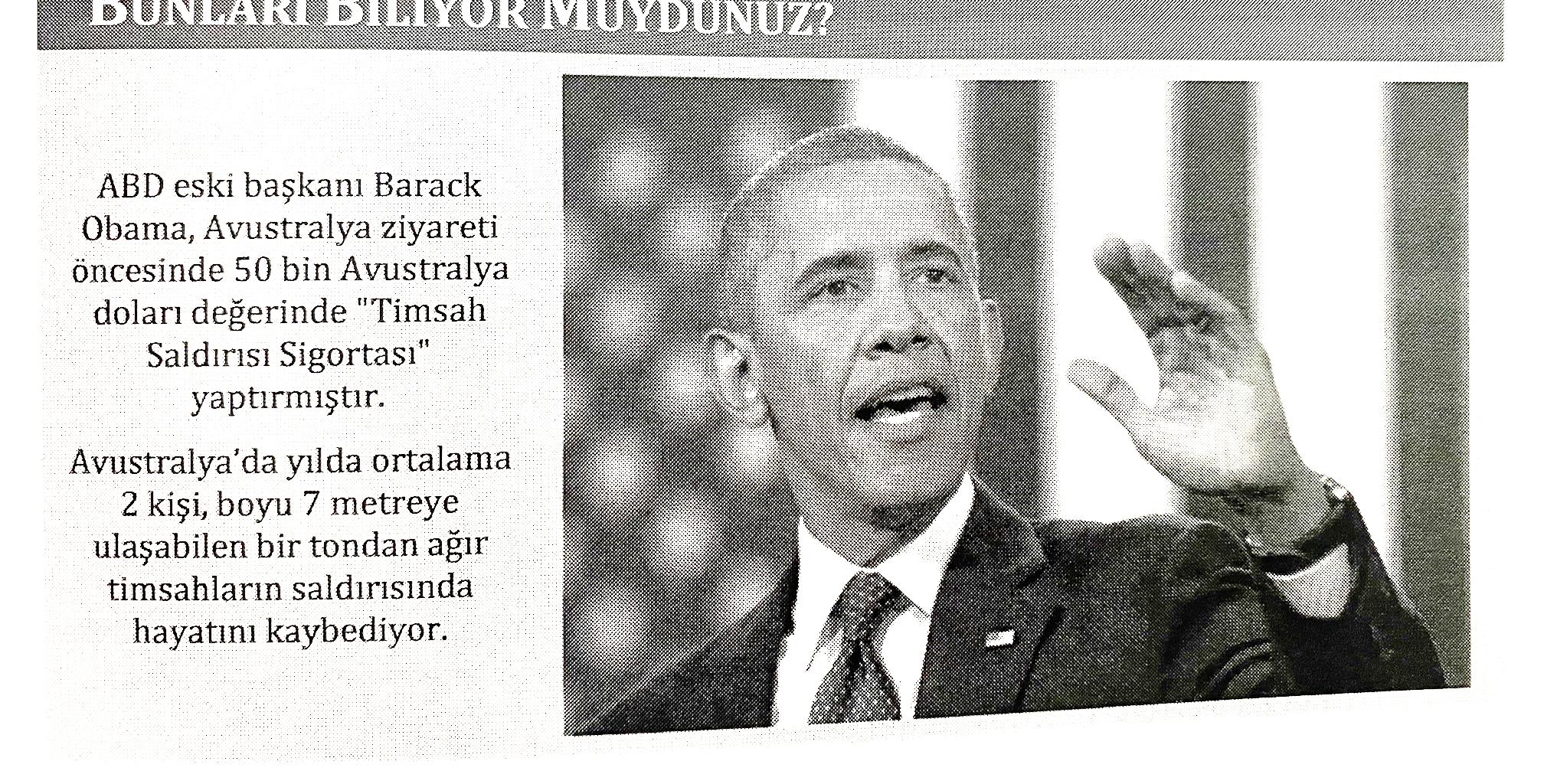 Sigorta Branşları
27
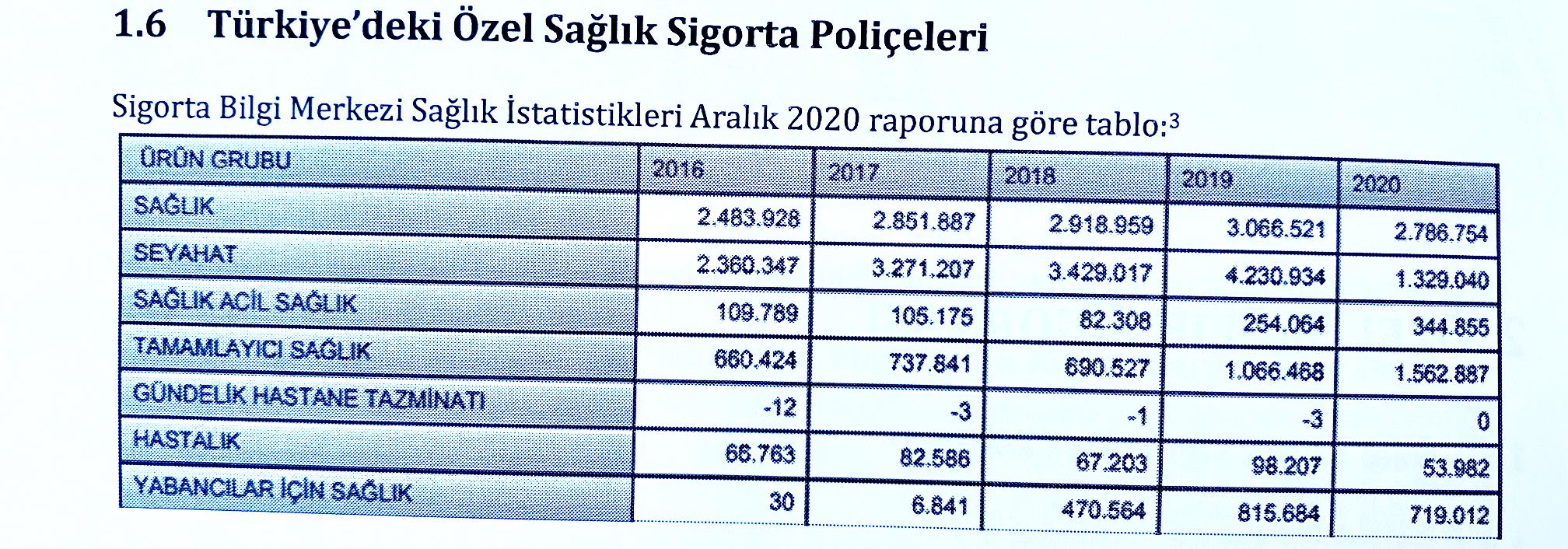 Sigorta Branşları
28
ÜLKEMİZDEKİ SİGORTA BRANŞLARI
CAN SİGORTALARI

Hayat Sigortaları:
Hayat sigortaları, meblağ sigortalarındandır.
Başlangıçta, hayatı sigorta konusu olan kişinin sigorta süresi içerisinde ölmesi halinde, poliçeden yararlanan kişi veya kişilere ya da sigortalının yasal varislerine toplu	para ödenmesi amacıyla düzenlenen hayat poliçeleri, zaman içinde kişilerin emeklilik programlarına bir destek niteliğinde ve yatırım amaçlı kullanılır olmuştur.
Sigorta Branşları
29
ÜLKEMİZDEKİ SİGORTA BRANŞLARI
CAN SİGORTALARI

Hayat Sigortaları:

Hayat Sigortaları, kendi içinde;

Risk ağırlıklı Hayat Sigortaları ve
Birikimli Hayat Sigortaları

olarak gruplanabilir.
Sigorta Branşları
30
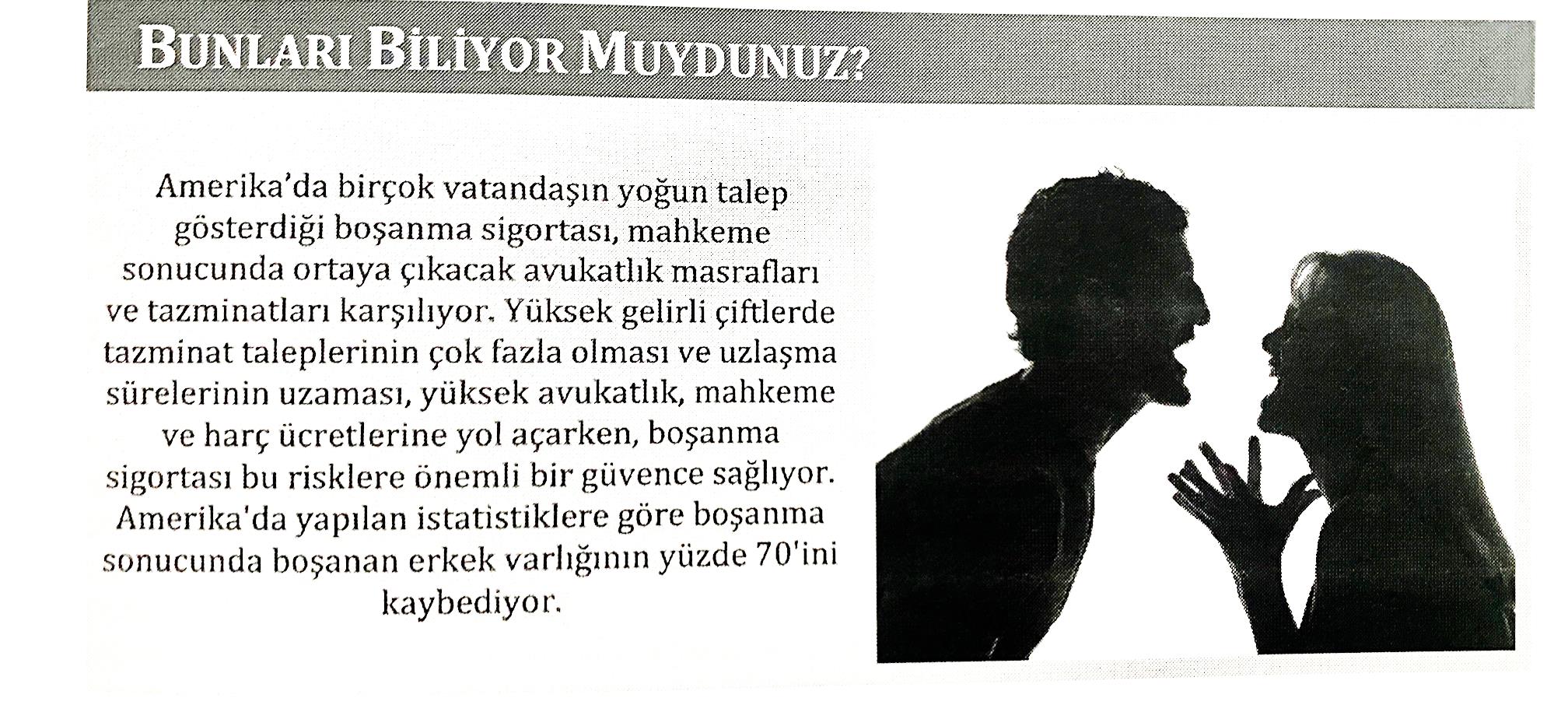 Sigorta Branşları
31
ÜLKEMİZDEKİ SİGORTA BRANŞLARI
CAN SİGORTALARI

Ferdi Kaza Sigortaları:

Ferdi kaza sigortaları, sigortalının iradesi dışında meydana gelen ani ve harici olaylar neticesinde (kaza) bedensel bir sakatlığa maruz kalmasına veya ölmesi durumlarına karşı teminat sunmaktadır.
Sigorta Branşları
32
ÜLKEMİZDEKİ SİGORTA BRANŞLARI
CAN SİGORTALARI

Sağlık Sigortaları:

Aslında bir tazminat sigortası olmasına rağmen cana ilişkin risk olarak değerlendirilen bir diğer sigorta olan sağlık sigortaları, sigortalıların sigorta süresi içinde hastalanmaları ve/veya herhangi	bir kaza sonucu yaralanmaları halinde tedavileri için gerekli masrafları ve varsa gündelik tazminatlarını karşılar.
Sigorta Branşları
33
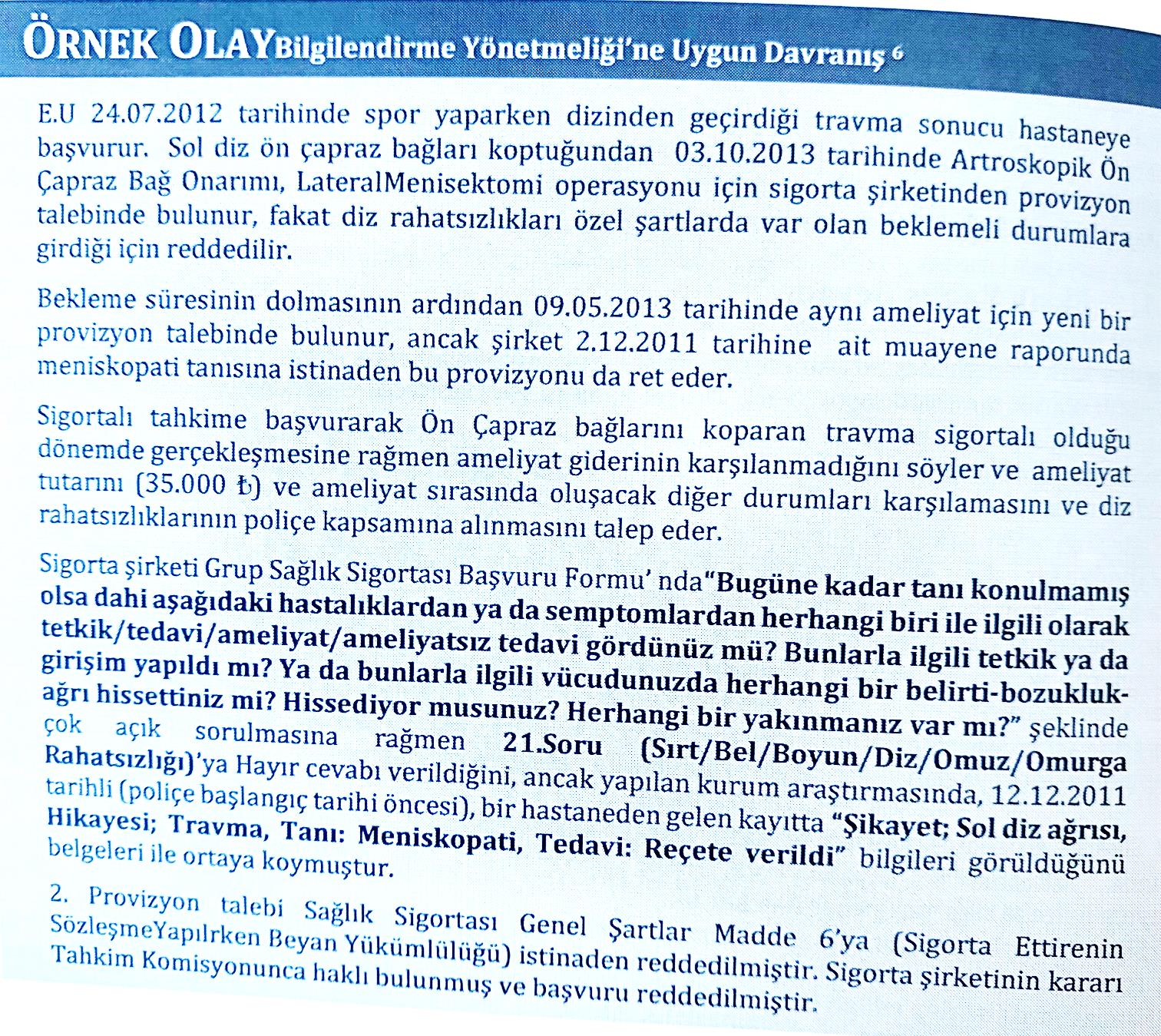 Sigorta Branşları
34
ÜLKEMİZDEKİ SİGORTA BRANŞLARI
CAN SİGORTALARI

Hastalık Sigortaları:

Sağlık sigortalarından farklı olan bu sigorta türünde, sigortalının sigorta süresi içinde tehlikeli hastalıklar olarak tanımlanan hastalıklardan birine yakalanması halinde poliçede belirtilen bedelin sigortalıya veya lehdara ödenmesi söz konusudur. Bu bakımdan hastalık sigortası bedel sigortasıdır.
Sigorta Branşları
35
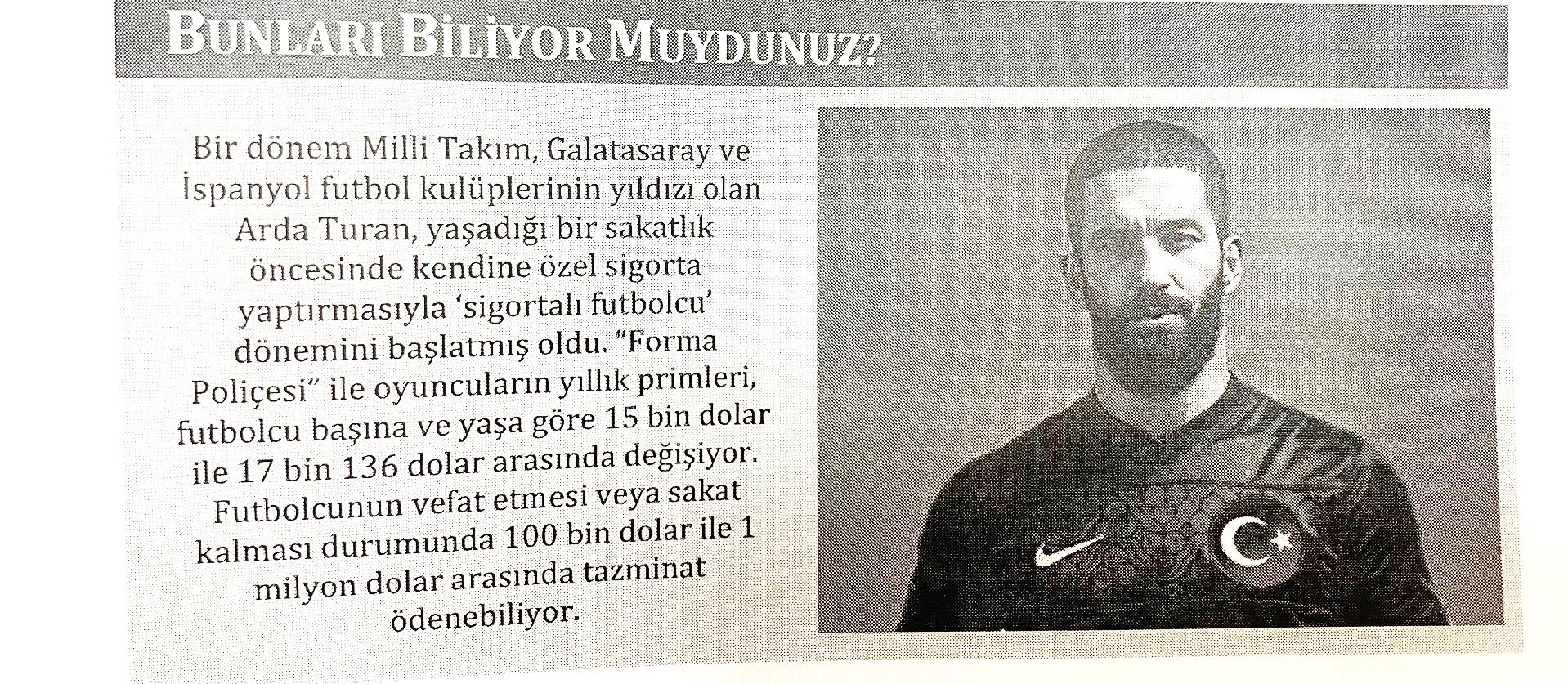 Sigorta Branşları
36
ÜLKEMİZDEKİ SİGORTA BRANŞLARI
SORUMLULUK SİGORTALARI

Sorumluluk Sigortaları:

Gerçek veya tüzel kişi sigortalının sorumluluğu dâhilindeki eylem ve fiillerden veya kazalardan dolayı üçüncü şahısların mallarında ve canlarında meydana gelen zararları tazmin eden sigortalardır.
Bu sigortalar ile sigortalının sorumluluğu sonucu ortaya çıkan tazminat ödeme borcu sigortacıya geçmekte ve sigortalı tazminat ödeme borcundan kurtulmaktadır.
Sigorta Branşları
37
ÜLKEMİZDEKİ SİGORTA BRANŞLARI
SORUMLULUK SİGORTALARI

Sorumluluk Sigortaları:

Bu	teminat sigortalının kusurlu hareketinden sorumluluğunu poliçede belirten limit dahilinde karşılamaktadır.
Kamu menfaati düşünülerek bazı sorumluluk sigortalarının yaptırılması zorunlu hale getirilmiştir.
Hukuki Sorumluluk Sigortaları, Motorlu Taşıt Üçüncü Şahıs Mali Sorumluluk Sigortası ve Tehlikeli Maddeler Sorumluluk Sigortası bu tür sigortalara örnek olarak verilebilir.
Sigorta Branşları
38